On the “new EU paradigm”
The transformative power of the EU re-laoaded?
Vassilis Monastiriotis
European Institute and LSE Research on Southeast Europe
London School of Economics
v.monastiriotis@lse.ac.uk
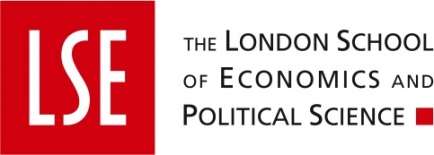 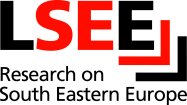 Main argument
Policy innovation(s)  a new paradigm?


Advances in the literature


Policy innovations appear consistent – learning 


But is policy (still) distortionary? Can it deliver?


From incentives to costs – and positive-sum solutions
The new paradigm
The new paradigm
The core objectives – unchanged?


Why? – recent developments in the region


Why? – recent reflection(s) inside the EU


Core new components? – “re-prioritisation”


Core new components? – “new ways of working”


No change? Some change? Retrenchment (‘distancing’)?
The new paradigm
The incentive-based approach ("More for More") has been successful in supporting reforms in the fields of good governance, democracy, the rule of law and human rights, where there is a commitment by partners to such reforms. 
However, it has not proven a sufficiently strong incentive to create a commitment to reform, where there is not the political will. 
In these cases, the EU will explore more effective ways to make its case for fundamental reforms with partners, including through engagement with civil, economic and social actors.
Source: JOIN(2015), Review of the European Neighbourhood Policy
The new paradigm as learning?
What do we know?
What we know
The ‘mechanics’ of conditionality

The origins – RTAs to advance EU’s “causes”
Normative power Europe?

With transition, framing conditionality as carrot/stick

Literature developing
Forms of policy transfer (adjustment costs, interest alignment, linking, persuasion, rhetoric endorsement, …)
Functions of the EU (anchor, gate-keeper, benchmarks, stabilisers, coordinator, guarantor, …)

The idea of policy conditionality / dismantling
“Exemplary for the ENP” – origins of ‘more for more’?

Issues arising
Too fast, too much (DCFTA)
Distorting returns?
What we know
Critiques 

Problems with conditionality and the conditionality “myth”

EU’s internal ambiguities and contradictions

Mis-fit, adjustment costs and problems of framing

Fake compliance, rhetorical endorsement, legitimacy, ownership

The “neglected criteria”

The duality paradox: effective and democratic governance

Political economy issues

Coercion, incentives, interests

Socialisation, information, externalities
The new paradigmas policy learning
The new paradigm as learning
ENP
Copenhagen ‘near abroad’, EU-Med, PCAs




ENPI/ENI, DCFTAs
More for more




“New paradigm”, differentiation and mutual ownership
MS
Directives, transposition




Copenhagen criteria (CEE) OMC surveillance




European Semester, CVM, Task Force (GR), infringement procedures
Candidates
Copenhagen +regional cooperation




Stability Pact, extended conditionality, SAp




New Approach (Justice & Security first); more ‘milestones’, monitoring
All well?
A closer look at how all this works
Reforms in the presence of external side-payments
When reforms become an issue of EU negotiations…
Support (S)
Domestic preferences(side-payments with little reforms)
SC
Equilibrium will be on the reform-possibility frontier…
S*
At a lower level of utility for both the EU and the reforming country…
SL
EU preferences(much reform with little financial incentive)
RC
R*
RL
Reforms (R)
Reforms in the presence of external side-payments
When reforms become an issue of EU negotiations…
Support (S)
Depending on the two actors’ relative bargaining power (coercion)
S*
S*
Or the EU’s ability to ‘shift’ the preferences of the domestic government (side-payments)(incentives)
R*
R*
Reforms (R)
Reforms in the presence of external side-payments
When reforms become an issue of EU negotiations…
Support (S)
The two actors could attain a higher-utility (mutually beneficial) equilibrium…
If they could find a way to raisethe reform-capacity frontier and legitimacy of reforms
(binding contracts, credible commitment,coordination, insurance, synergies, signaling, voice, learning, …)
S*
R*
Reforms (R)
Reforms in the presence of external side-payments
When reforms become an issue of EU negotiations…
Support (S)
But they would never reach their maximum levels of utility (own preferences) for any given frontier
S*
R*
Reforms (R)
Reforms in the presence of external side-payments
In the absence of this enhancement…
Support (S)
The EU could offer financial incentives, shifting govts’ preferences towards reforms
An agreement could be reached at R*ENP,  S*ENP
But at that point the govt has an incentive to deliver fewer reforms (RENP,  SENP)
S ENP
The EU observes an implementation gap…
With its utility lowered, it can only offer a lower side-payment… which is perceived domestically as non-commitment by the EU
S*ENP
And shifts domestic preferences away from reforms (thus further reducing reform-intensity)
A vicious-circle begins…
Reforms (R)
R*ENP
RENP
Add differentiation
Stock-taking
Mechanisms of change

Negotiating credibly a reform position
(Movement is along the possibility frontier)


Shifting domestic preferences for reform
(Facilitating policy preference convergence)


Changing the relative cost of reforms domestically
(Shifting the possibility frontier to the right)
Implications

Coercion alone not productive; ‘fake compliance’ as utility falls 
(Bargaining outcome least efficient)

Efficiency by changing govt prefs (incentives)
(but may bring-in more ‘protective’ governments in low-capacity countries)

Efficiency by altering technologies (shifting domestic constraints)
(but difficult, costly and takes time)
 Hence, role of ‘civil society’ & other actors’?
Policy prescriptions

Softer conditionality (no need for ‘binding’ contracts?)
 Flexibility?

Incentives (also lesson-drawing) for preference convergence
 Differentiation?


Socialisation / learning mechanisms (commit-ment, credibility, …)
 Ownership?
Add externalities
Stock-taking again
A fourth mechanism for change
Mechanisms of change

Negotiating credibly a reform position
(Movement is along the possibility frontier)

Shifting domestic preferences for reform
(Facilitating policy preference convergence)

Changing the relative cost of reforms domestically
(Shifting the possibility frontier to the right)




Internalising the costs of reforms
(Resolving under-provision problem)
Implications

Coercion alone not productive; ‘fake compliance’ as utility falls 
(Bargaining outcome least efficient)
Efficiency by changing govt prefs (incentives)
(but may bring-in more ‘protective’ governments in low-capacity countries)
Efficiency by altering technologies (shifting domestic constraints)
(but difficult, costly and takes time)
Hence, role of ‘civil society’ & other actors’?

Moderate EU “demands”, pay more less conditionally 
(but moral hazard? socialisation & ownership matter even more)
Policy prescriptions

Softer conditionality (no need for ‘binding’ contracts?)
 Flexibility?
Incentives (also lesson-drawing) for preference convergence
 Differentiation?

Socialisation / learning mechanisms (commit-ment, credibility, …)
 Ownership?



From lib/tion -> devt to welfare/redistribution 
 Not what you have, but what they need (DCFTA?)
New paradigm?
Conclusions
Conclusions
(Old) policy framework developed at different times for a different context

Trial & error, as well as analytical framing and critiques have contributed to policy innovation/change

More for more and DCFTAs have shown their limits
Compliance by the converted… 
A push too far? Whose interests?

Even if/when coercion and incentives may be working, a public goods provision argument for more by the EU

But can this be done (resources) and justified (legitimacy)?Is this what the “new paradigm” (selection, differentiation, ownership, flexibility – also distancing?) tries to achieve?
Thank you
Vassilis Monastiriotis
European Institute and LSE Research on Southeast Europe
London School of Economics
v.monastiriotis@lse.ac.uk
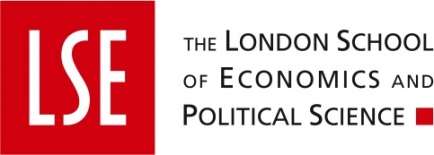 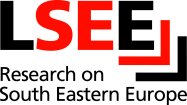 Adding ‘differentiation and mutual ownership’
Equilibrium with ‘differentiation’
Assume two countries of different domestic capacities but same govt preferences (commitment to reforms)
Support (S)
Low reform capacity (L)
‘Equilibrium’ in L is at lower reform effort and greater domestic support (SL>SH and RL<RH) (+ high utility)
‘Horizontal’ measures (coercion) would require a substantial drop in L’s utility and really compromise public support
SL
SH
But goals of ‘differentiation’ ambiguous:
‘reward’ H to shift its IC to the right, given the higher marginal return to reforms?
‘penalise’ L because it attains a high-S/low-R equilibrium? (note: same govt prefs!)
“Reflecting the wishes of each country”…?
High reform capacity (H)
RL
RH
Reforms (R)
Adding externalities: reforms as a public good
The reforms – side payments agreement
South OC
Payments
ToT (EMP agreement)
EU OC
PENP
O
RENP
Reforms
The reforms – side payments agreement with positive externalities (when reforms are a public good) and imperfect enforcement
EU’s “demand for reforms” above the social optimal
South OC
Payments
New South OC
Socially optimal OC
PSoc.Opt.
ToT (EMP agreement)
EU OC
PENP
Perceived credibility gap (non-commitment by EU)
P(more4more)    ( = less4less)
Perceived reform deficit (implementation gap)
EU tightening its rules…
‘Causing’ further reform retrenchment…??
O
RSoc.Opt.
RENP
RSouth
RSouth
Reforms
Back